July 2019
Enhancements for Time-Critical Data Transmission
Date: 2019-07-15
Authors:
Slide 1
Thomas Handte (Sony)
July 2019
Introduction
Wireless data transmission for time sensitive applications needs improvements to Wireless LAN in terms of [1, 2]
Latency, jitter, reliability
Determinism
Need predictable performance (at least worst case bound) in key metrics
“TSN components for reliability and latency yet to be enabled over wireless” [2]

Keys to implement these features are [1, 2]
Diversity
Efficient channel access
Eliminate congestion loss
Goal is to eliminate in managed networks, i.e. controlled interference [2]
Scheduled channel access
Slide 2
Thomas Handte (Sony)
July 2019
How to get there
How to achieve diversity
OFDMA and MU-MIMO are the basis to implement time, frequency, and spatial diversity
Any combination of diversity components feasible with 11ax
11be may bring enhanced spatial diversity by multi-AP in addition

How to achieve efficient channel access
Goal is to implement a type of scheduled access which is 
Compliant with channel access regulations for unlicensed bands
Coexistent with legacy devices
Robust against interference
11ax is a good baseline to meet these goals
E.g. HE MU PPDU in downlink and HE TB PPDU in uplink
Slide 3
Thomas Handte (Sony)
July 2019
Scenario under consideration
AP performs data exchange with 4 STAs
AP triggers STAs to transmit various TB PPDUs in uplink (UL)
STAs get different RUs assigned in each UL transmission (e.g. round robin RU allocation)
AP combines each UL transmission and provides a (multi-STA) BAck at the end
Downlink (DL) may resemble similar behavior as in UL (not shown in Fig)
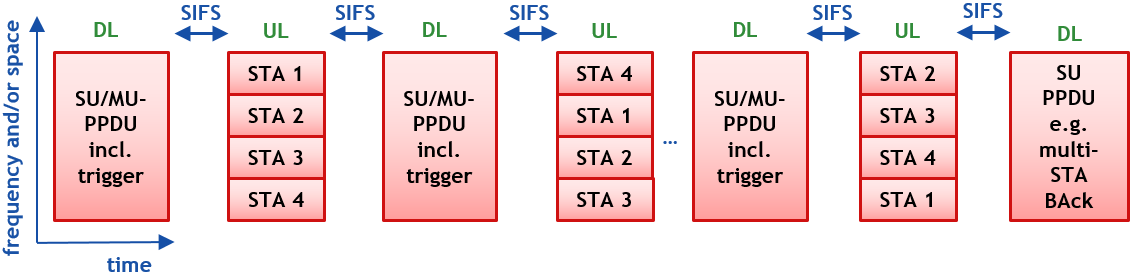 Slide 4
Thomas Handte (Sony)
July 2019
What needs to be done on top of 11ax
Enhancements of 11ax facilitating such data exchanges
Enhancement of trigger-based access
Existing mechanism is inefficient when it comes to periodically data transmissions
same information is transmitted multiple times
Provide trigger-based channel access for periodically or persistently scheduled [3] data transmissions
Provide a mechanism to combine receptions
Provide an encoding/ decoding on MAC level or some (preventive) HARQ mechanism
Encoding additionally safeguards MSDUs
Decoder may use redundancy to reconstruct MSDUs
Change of acknowledgement behavior
Acknowledgement of MSDU after combination/ decoding
One Acknowledgement for multiple encoded MPDUs transmitted in various PPDUs
Slide 5
Thomas Handte (Sony)
July 2019
Proposal (1)
Trigger with schedule information
Schedule information includes various configurations of RU allocations
RU allocation in form of a table or function
UORA for asynchronous traffic (e.g. non-RTA traffic)
Trigger to elicit a certain configuration
Corresponding RU allocation takes effect SIFS after that trigger
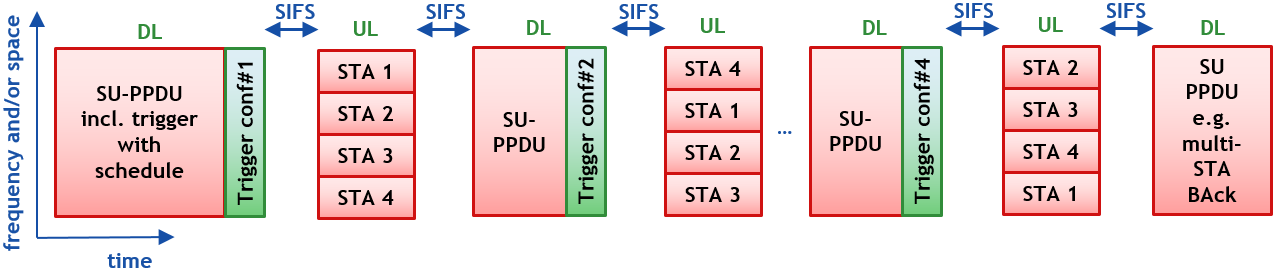 Slide 6
Thomas Handte (Sony)
July 2019
Benefit
Significant reduction of signaling overhead
Draft comparison 
Exact signaling TBD, assumptions see Appendix
Octets transmitted for signaling vs. number of elicitations
HE basic trigger frame 
low initial overhead, but high gradient
Trigger with schedule information
High initial overhead, but low gradient
High initial overhead can be reduced by using a function instead of a table to describe the RUallocations
Transmit time comparison see Appendix
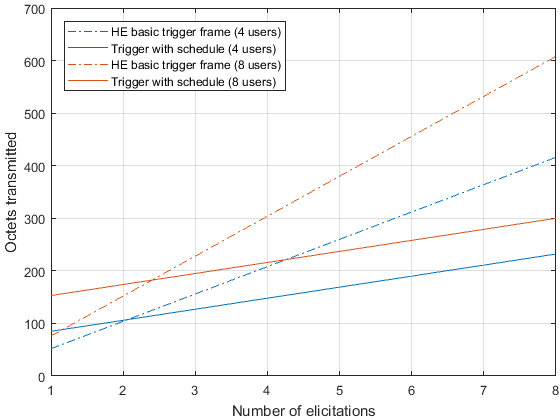 Slide 7
Thomas Handte (Sony)
July 2019
Variant of Proposal (1)
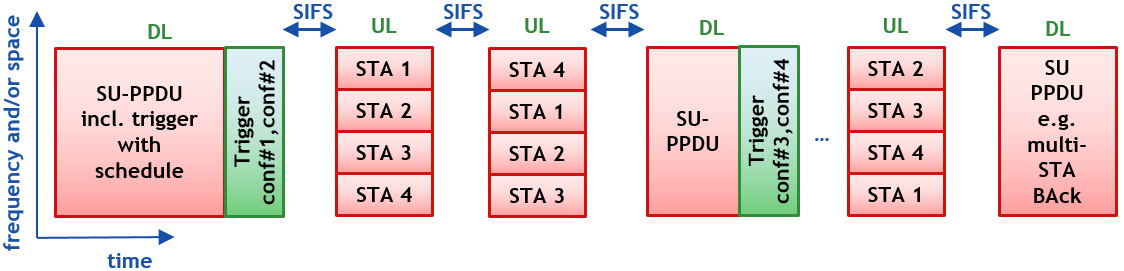 Slide 8
Thomas Handte (Sony)
July 2019
Proposal (2)
Provide a mechanism to encode MSDUs in multiple MPDUs
Addition of redundancy to protect MSDUs
MSDUs and redundancy contained in multiple encoded MPDUs
Encoded MPDUs may be transmitted in separate PPDUs on different RUs to exploit diversity





Decoder combines encoded MPDUs received and extracts MSDUs
Acknowledgement status is provided after decoding
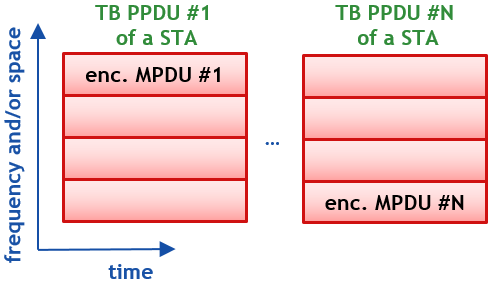 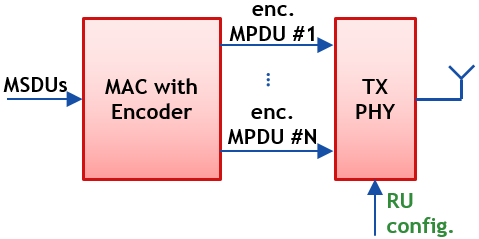 Slide 9
Thomas Handte (Sony)
July 2019
Benefits
Exploit diversity provided by PPDUs transmitted over different RUs
Encoded MPDUs are transmitted over different RUs over time
Decoder combines receptions of encoded MPDUs and reconstructs MSDUs
Likelihood of successful reconstruction is high due to coding and diversity gain
Retransmissions may be omitted
Residual error rate low due to redundancy and diversity
Ack may be provided but not used for (H)ARQ purposes
ARQ is often not desired for RTA due to its non-determinism [1]
Some applications may benefit from a combination with closed-loop ARQ
Tradeoff throughput vs. determinism
Slide 10
Thomas Handte (Sony)
July 2019
Conclusion
Wireless LAN needs improvements to support real-time applications
Key areas of improvement are efficient channel access and diversity
11ax is good baseline, but needs add-ons to enable and simplify RTA data transmission via a wireless link
Two major enhancements are proposed
Trigger with schedule information
Mechanism for encoding of MSDUs to provide redundancy
Benefits
Low overhead channel access for periodic and persistent schedules
Robust data transmission even without retransmissions
Slide 11
Thomas Handte (Sony)
July 2019
References
[1] 11-18/1918r0: Bringing Determinism for IoT Wireless - sharing 802.15.4 experience – 
[2] 11-19/0373r0: Time-Sensitive Applications Support in EHT
[3] 11-19/0806r1: Enabling persistent allocation for EHT
[4] 11ax D4.0
Slide 12
Thomas Handte (Sony)
July 2019
appendix
Slide 13
Thomas Handte (Sony)
July 2019
Octet count for draft comparison of trigger schemes
Slide 14
Thomas Handte (Sony)
July 2019
Transmit time for draft comparison of trigger schemes
Assumptions
Octet count as in slide 14
PHY configuration
non-HT duplicate, MCS0
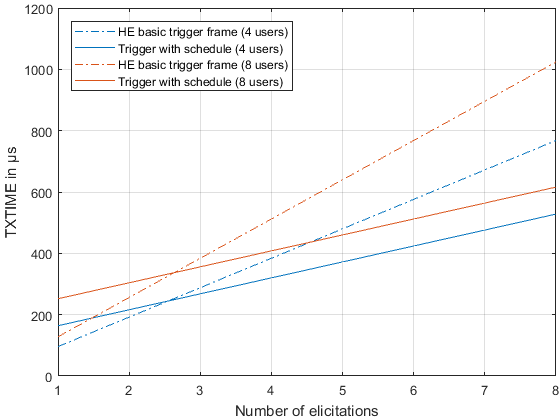 Slide 15
Thomas Handte (Sony)